Huang J, Steinberg R, Brown MJ, Rinfret S, Toleva O
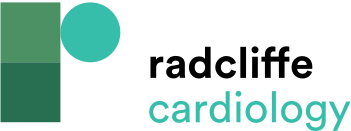 Figure 3: Case Example of Induced Coronary Spasm with Acetylcholine
Citation: US Cardiology Review 2023;17:e07.
https://doi.org/10.15420/usc.2022.33
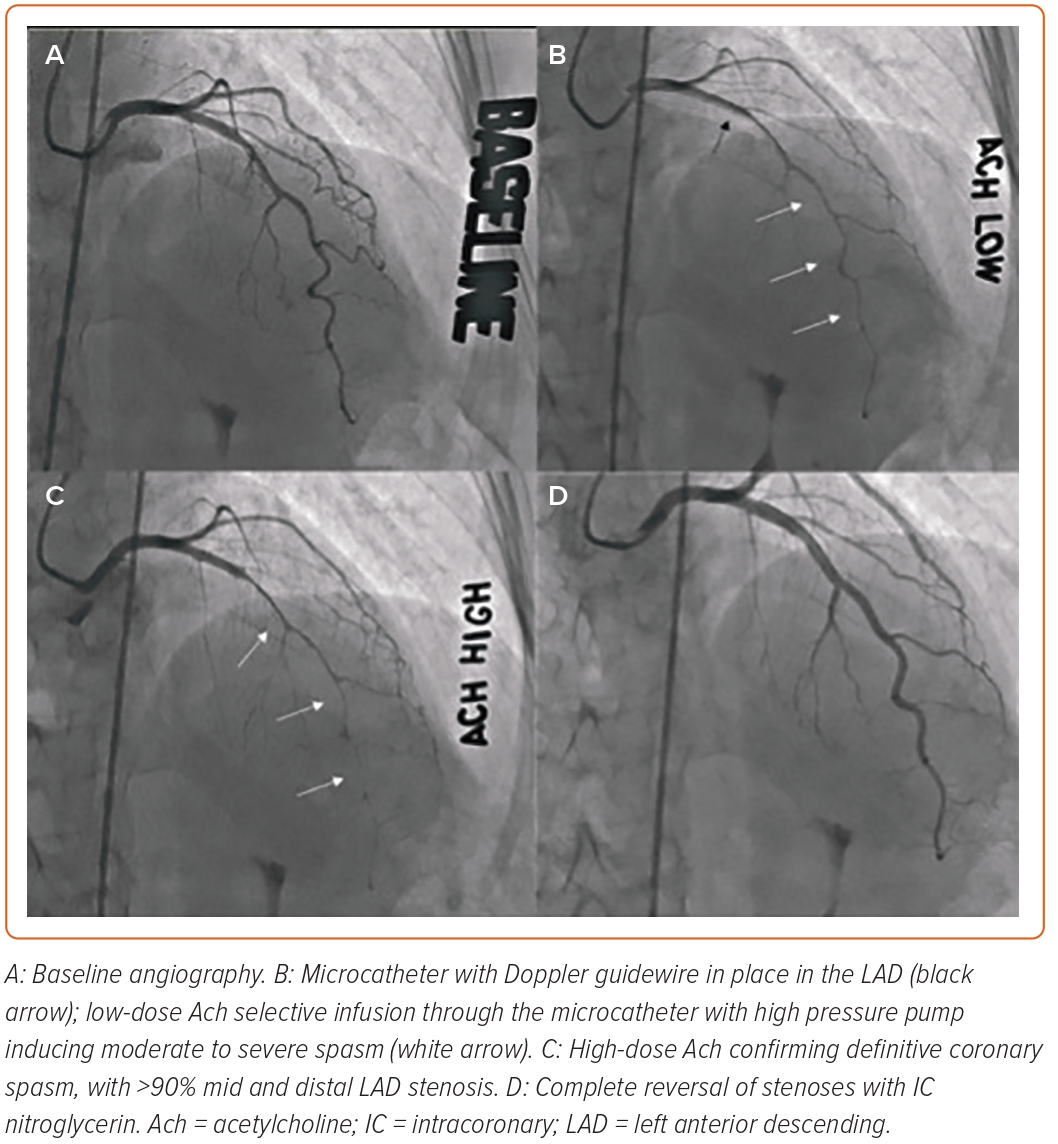